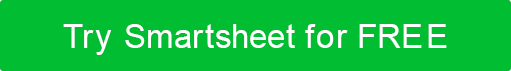 YOUR
LOGO
YOUR COMPANY NAME
COMPETITIVE ANALYSIS
OBJECTIVES
[Describe why an analysis is important and what you hope to find through it.]

Point 
Point
Point
Point
COMPETITIVE ANALYSIS | OVERVIEW
ANALYSIS QUESTIONS
What products do competitors offer?
Are competitors making money?
???
LANDSCAPE ANALYSIS
LANDSCAPE ANALYSIS
LANDSCAPE ANALYSIS
Include Screenshot
Describe Sources Used for Analysis
Reports and trends
Social media
Consumer awareness
????
LANDSCAPE ANALYSIS
THREAT 
OF ENTRY
BARGAINING POWER 
OF BUYERS
COMPETITOR RIVALRY
LANDSCAPE INFLUENCES
Use Porter’s Five forces to describe landscape:
Competitor rivalry
Threat of new entrants
Bargaining power of buyers
Bargaining power of suppliers
Threat of substitute products or services
THREAT 
OF SUBSTITUTES
BARGAINING POWER 
OF SUPPLIERS
LANDSCAPE ANALYSIS
LANDSCAPE ANALYSIS
COMPETITOR SEGMENTATION
Using the competitors identified in analysis, we will segment the competitive landscape in terms of [number] attributes:
Attribute one
Attribute two
Attribute three
We chose these determinant attributes for several reasons:
Attribute example
[If not this example, then Reason 1]
[Reason 2]
COMPETITOR SEGMENTATION
COMPETITOR SEGMENTATION GRAPH
[Use Smartsheet Segmentation Graph Template to construct graph for presentation.]
COMPETITOR SEGMENTATION
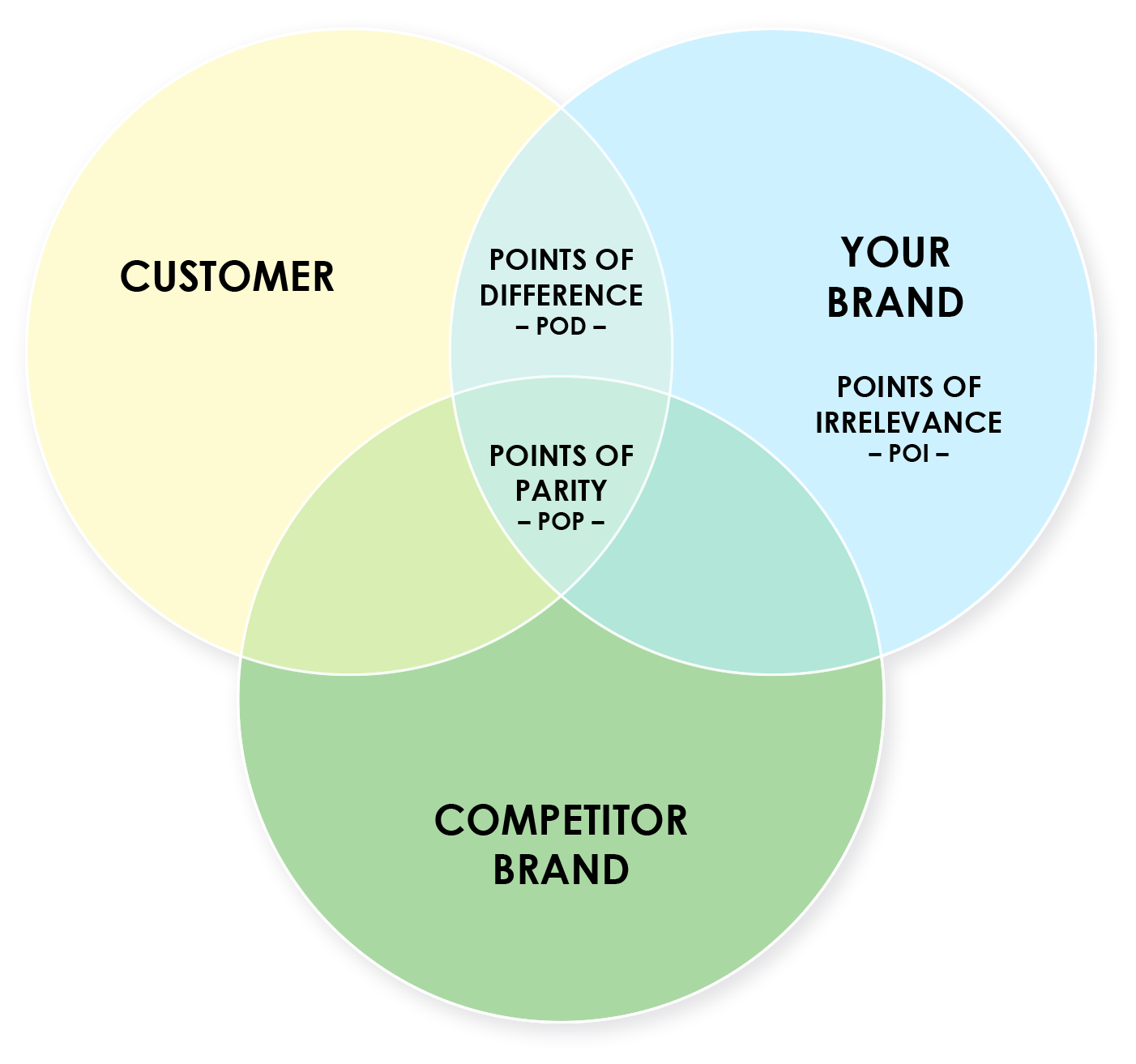 POINTS OF PARITY
RECOMMENDATION NAME ONE
Detail one
Detail two
Detail three
RECOMMENDATION NAME TWO
Detail one
Detail two
Detail three
RECOMMENDATION NAME THREE
Detail one
Detail two
Detail three
RECOMMENDATIONS